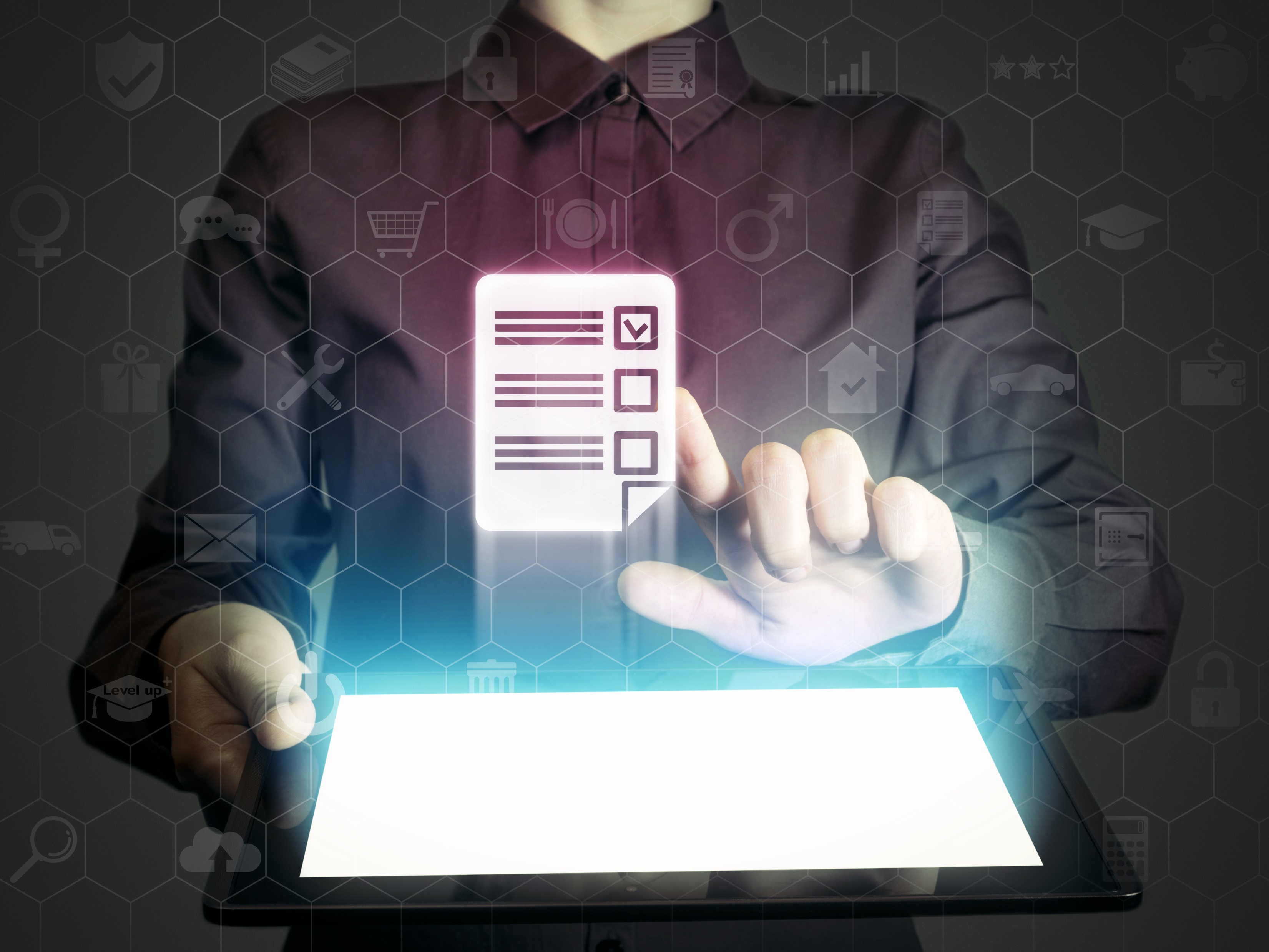 Informasjonsforvaltning i prosjektet Deling av tilsynsdata ~ Tilda
Marit Holm Torseth
Avdeling Forretningsutvikling // Seksjon Datadrevet utvikling
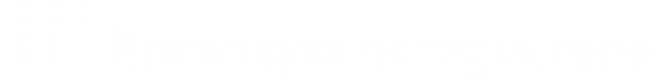 15. September 2021
I dag vil jeg snakke om
Hva Tilda er 
Praktisk informasjonsforvaltning som del av prosjektet og i videre forvaltning
Læring og erfaringer
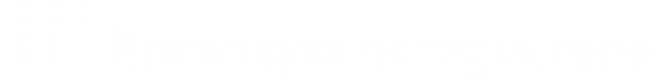 Nærings- og fiskeridepartementet NFD
Bakgrunn
Regjeringens strategi 
for en enklere hverdag 
i småbedriftene
Se på mulighetene for å dele tilsynsdata; riktigere bruk av ressurser
Tilsynsmyndighetenes samordningsgruppe TSG
NSO
OpenEdge
NSO
OpenEdge
Felles
tilsynsdatabase
Felles
tilsynsdatabase
Miljødirektoratet
Forurensing
Miljødirektoratet
Forurensing
Arbeidstilsynet
Betzy
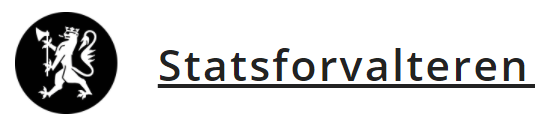 DSB
SamBas
Petroleumstilsynet
(manuelt)
DSB
SamBas
Petroleumstilsynet
(manuelt)
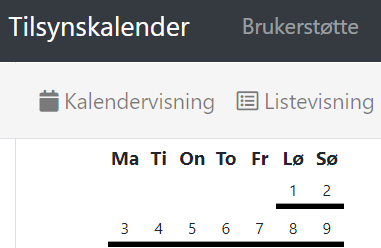 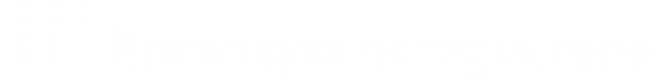 Hva er «Tilda?»
En datadelingstjeneste for deling 
av TILsynsDAta 
mellom tilsynsmyndigheter


Hva er fordelene med Tilda?

norske tilsynsmyndigheter får tilgang på informasjon om andres tilsynsvirksomhet
tilsynene blir effektive og målrettede
forhindrer at de private virksomhetene opplever tilsyn som en unødig belastning
informasjonen vises i sanntid, dermed kan tilsyn koordineres
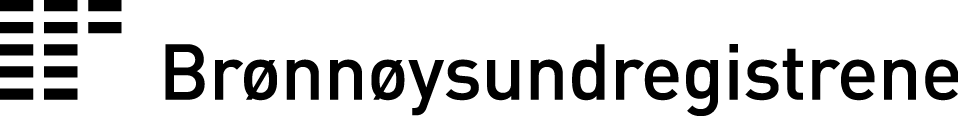 Prosjektorganisering
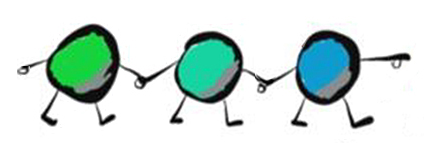 Direktørgruppe +
TSG, Fiskeridirektoratet, Justervesenet
10 direktører
Involvert ved beslutningspunkter
Tilsynsetater i prosjektet
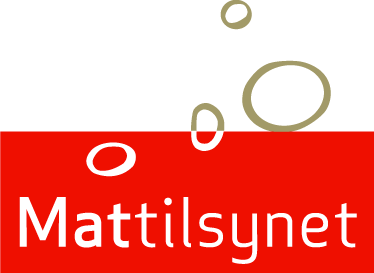 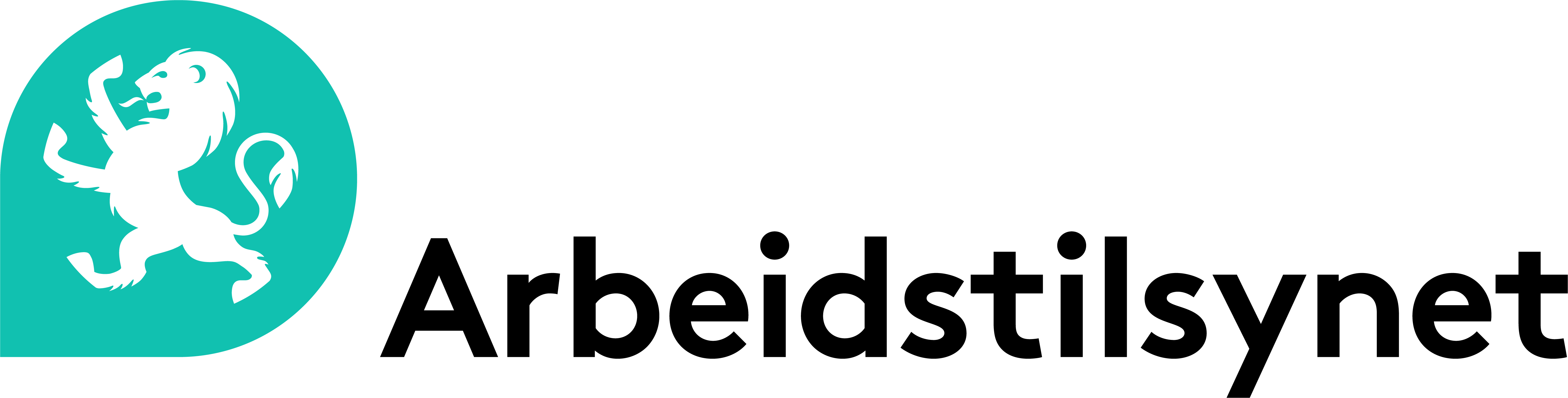 Styringsgruppe
Representanter fra deltagende etater 
og forvaltning
Møtes hver 4. uke
Forvaltning
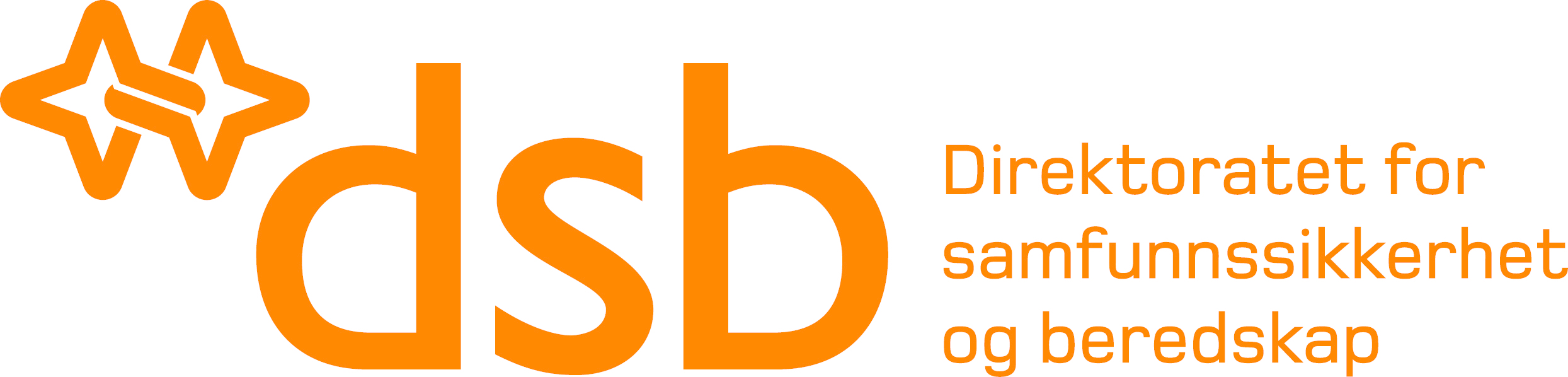 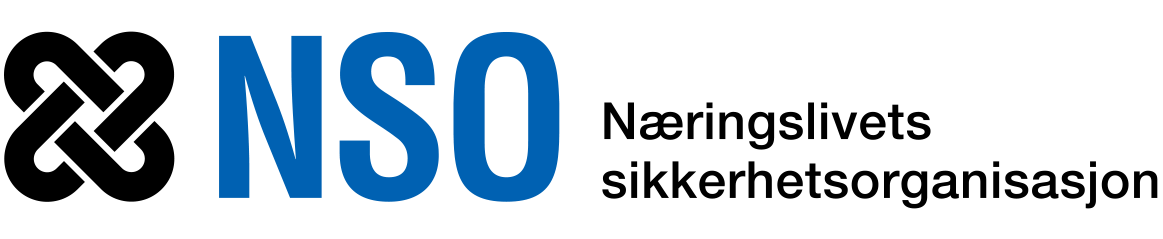 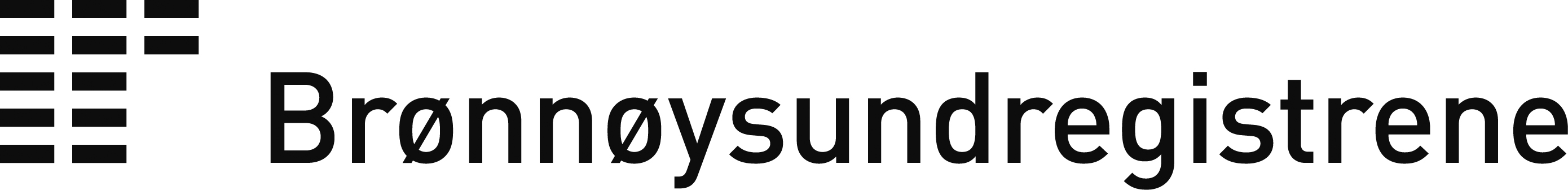 prosjekteier
tjenesteeier
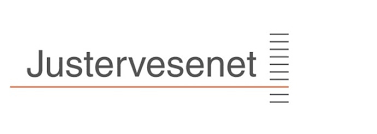 Leverandører
Cubit (DLE & brann)
Norkart (brann)
Volue (tidl. Powel) (brann)
CGI (DLE)
Hansen (DLE)
Norconsult
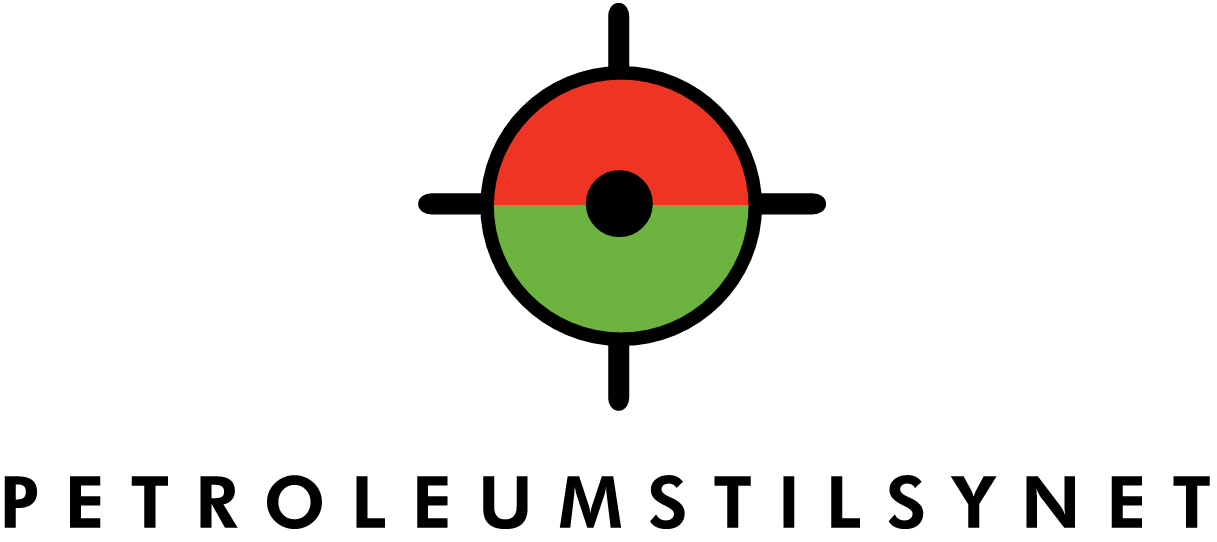 Prosjektteam
Informasjonsforvaltning og juridisk
Teknisk
Sikkerhet
Kommunikasjon
Juridisk
Arbeidsgruppe
13 ressurser fra prosjektets aktører
Møtes hver uke
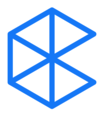 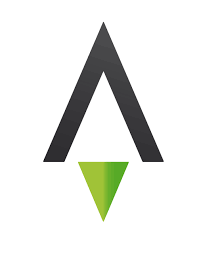 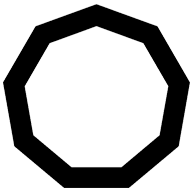 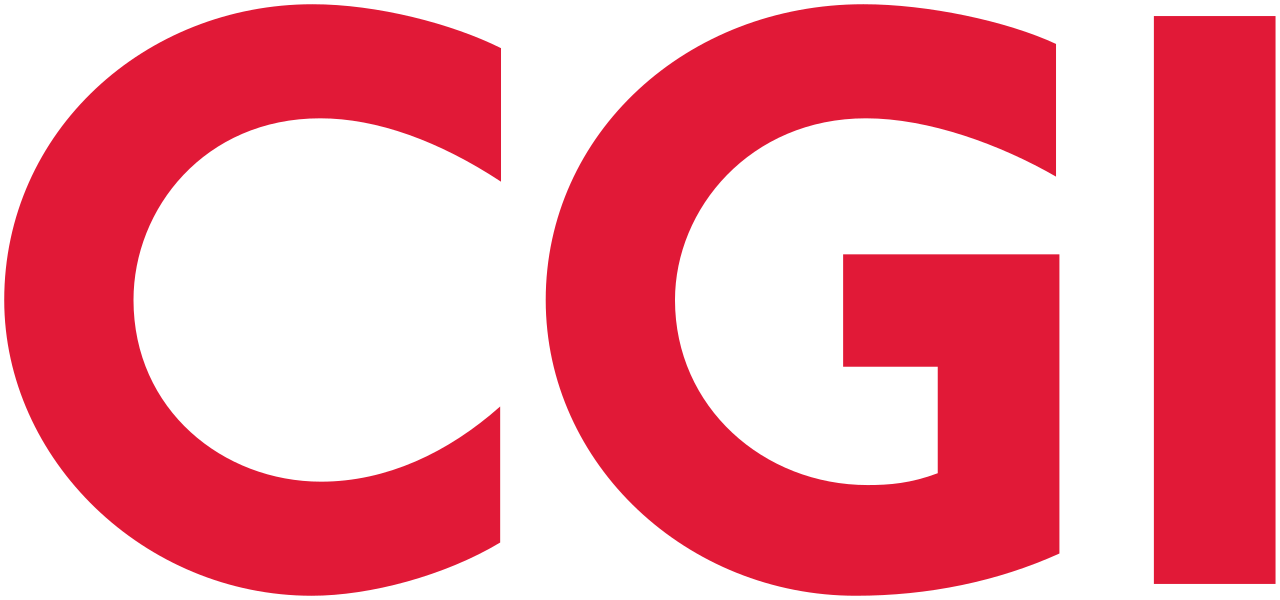 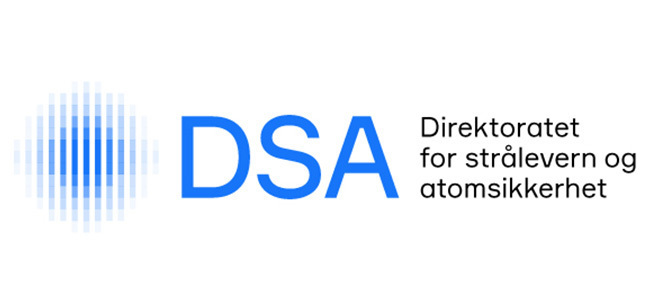 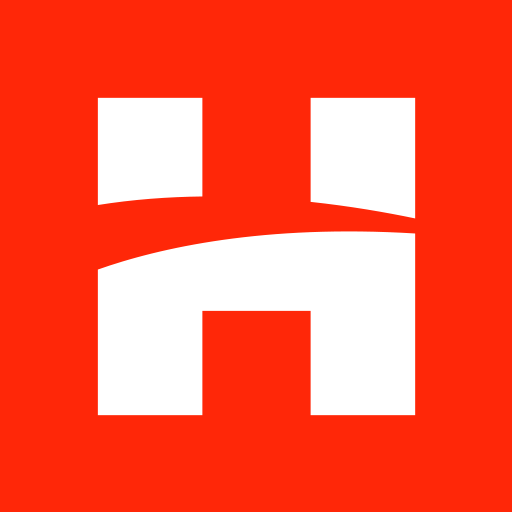 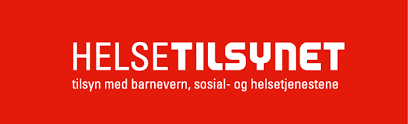 prosjektleder
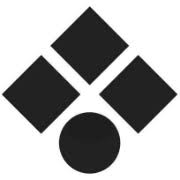 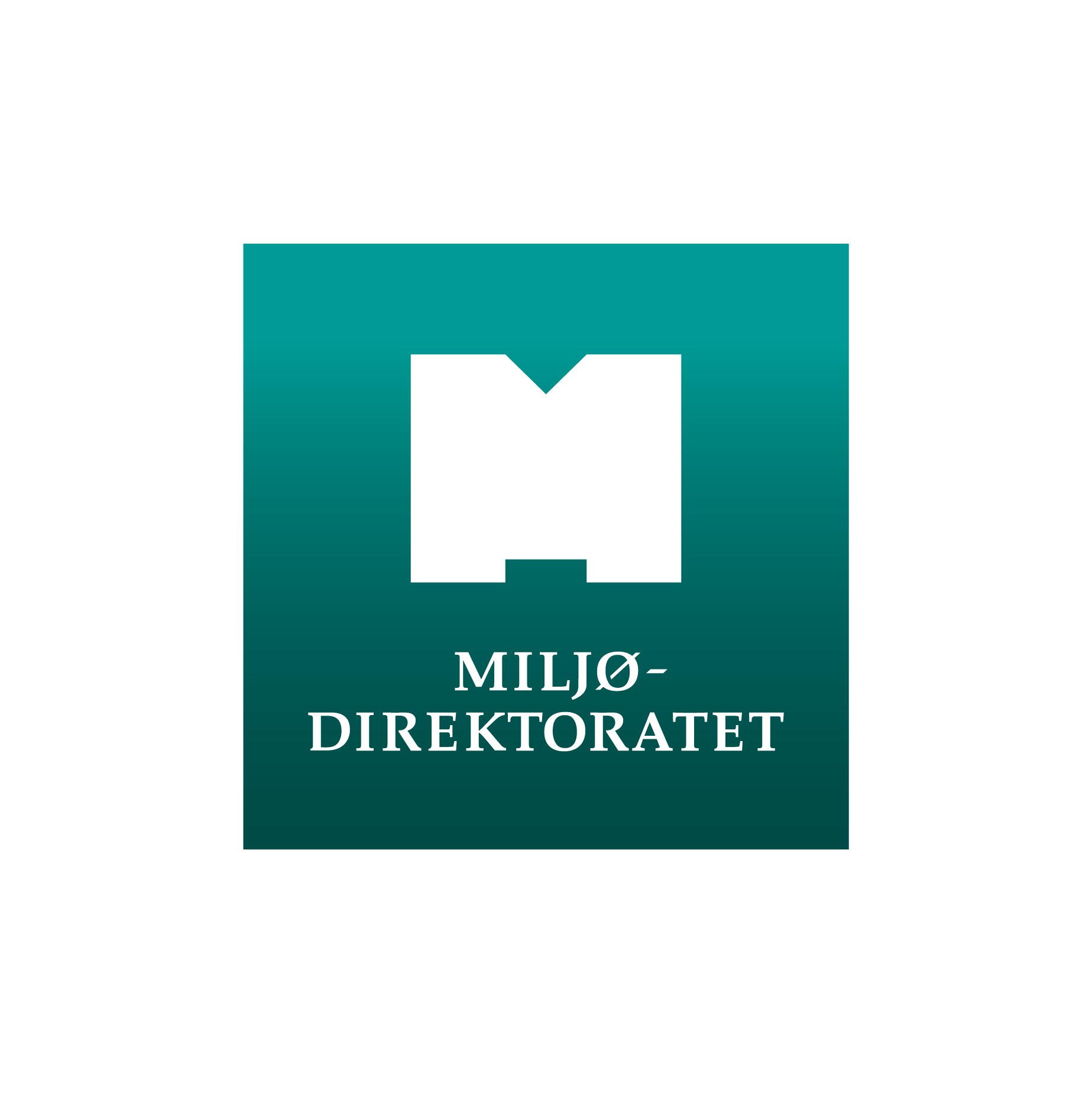 Kunder
Tilsynskalenderen  
(Statsforvalterens fellestjenester
& Statsforvalteren i Møre og Romsdal)
Departementer
Nærings- og fiskeridepartementet (NFD)
Kommunal- og moderniseringsdepartementet (KMD)
Arbeids- og sosialdepartementet (ASD)
Digitaliserings-direktoratet
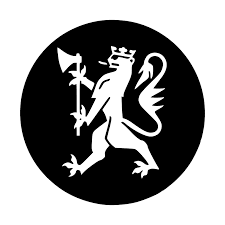 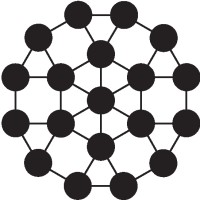 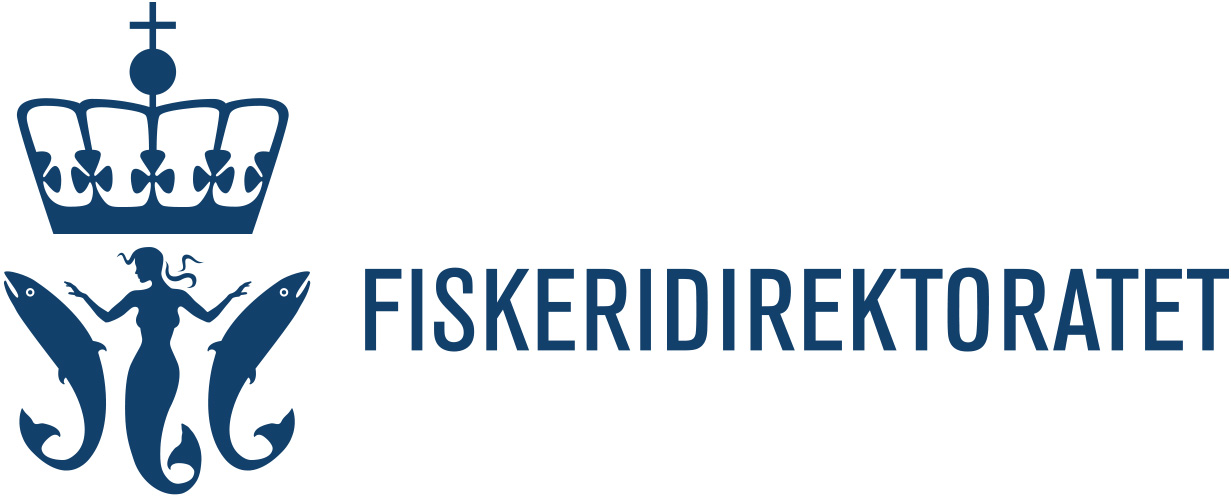 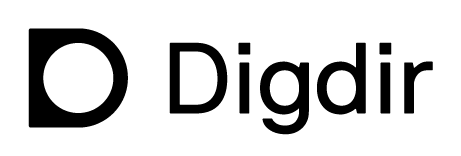 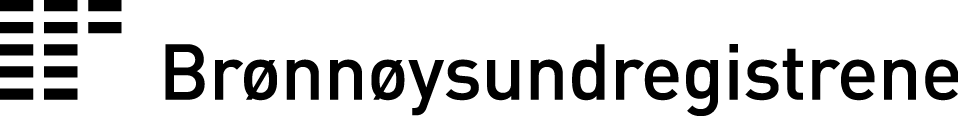 Stort potensiale
Arbeidstilsynet
Betzy Tilsyn
Tilsynskalenderen m/10 statsforvaltere
Fiskeridirektoratet
SAGA tilsyn
Identifiserte tilsynsmyndigheter i Norge
data.altinn.no
+
 Maskinporten
Cubit (systemleverandør)
Brannvesen/DLE
Petroleumstilsynet
Planverktøyet
Justervesenet
Metric
Helsetilsynet
NESTOR
Miljødirektoratet
Forurensing
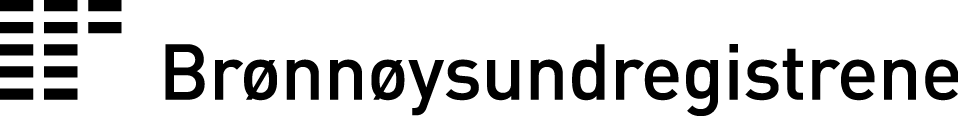 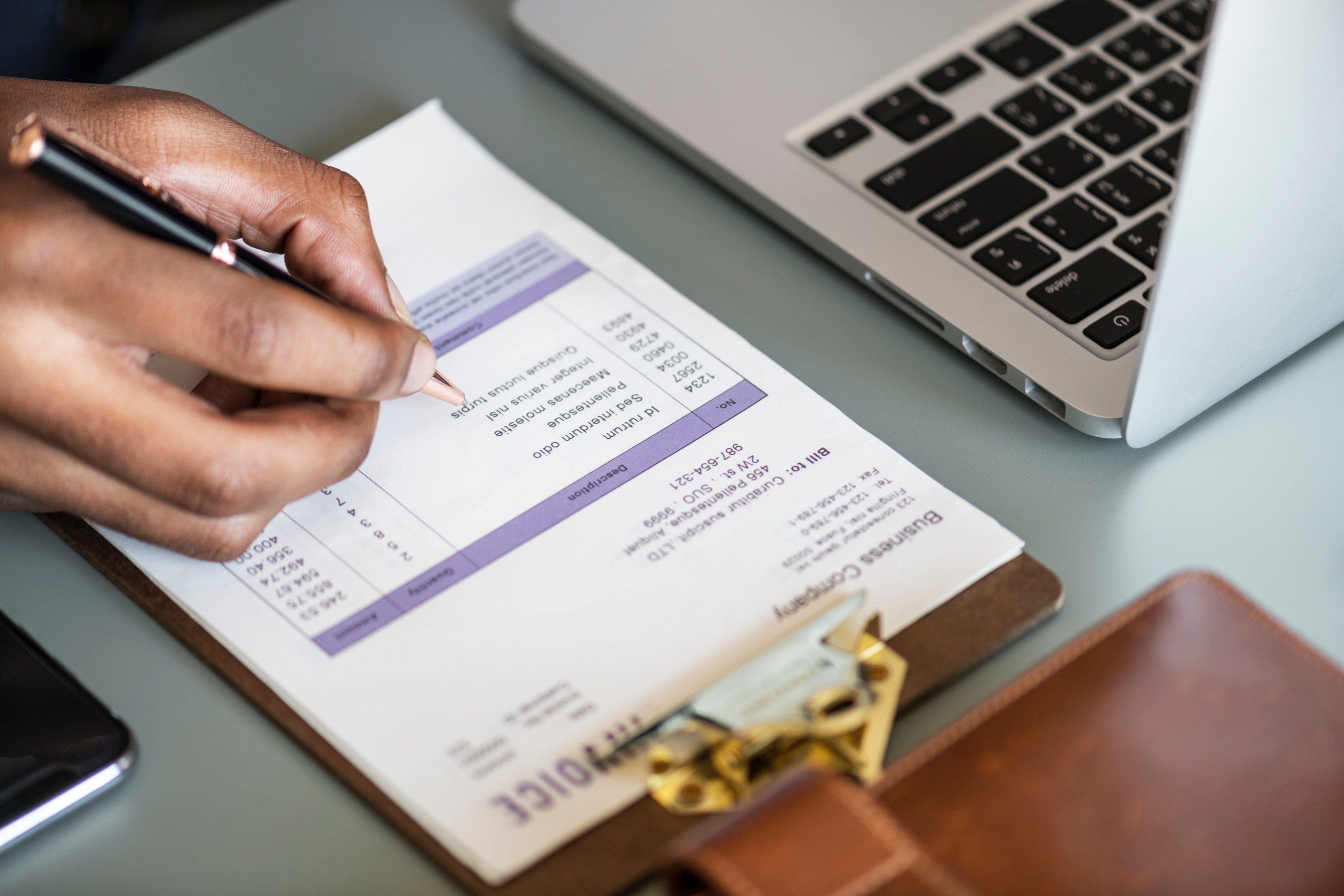 Forvaltning av tjenesten
Forvaltet av Brønnøysundregistrene

Styrt drift og videreutvikling av tilsynsmyndighetene

Et fundament for bredt samarbeid
Et fundament for nye bruksområder

I produksjon medio 2021
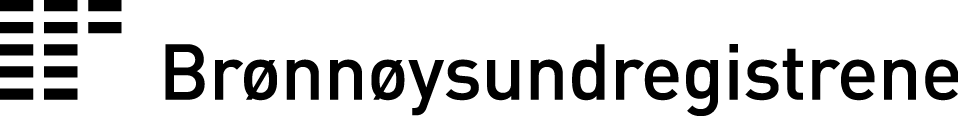 Arkitekturen
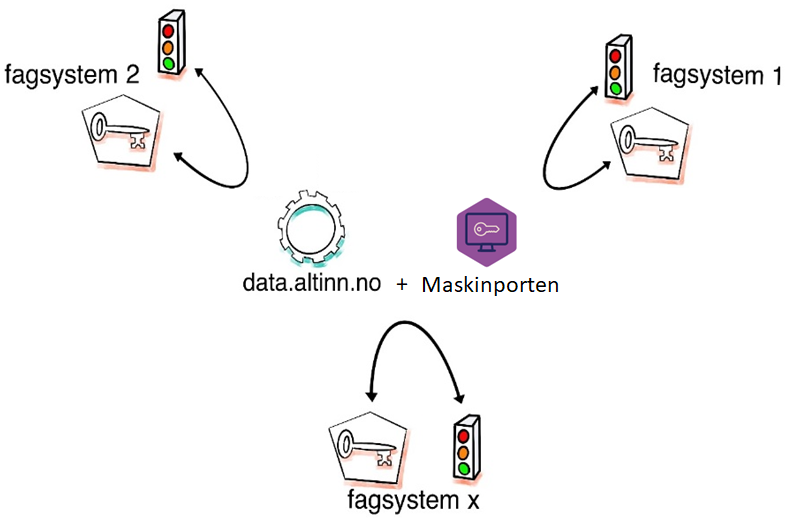 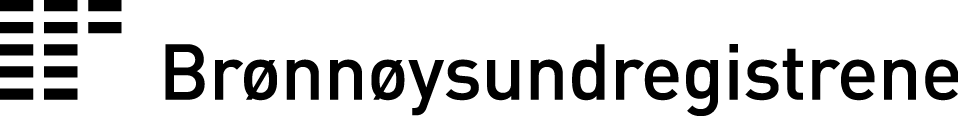 Arkitekturen
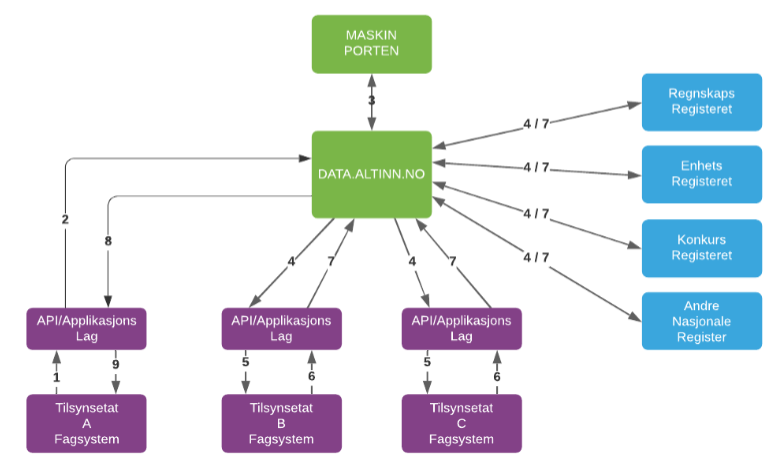 Trend
Tilsynskoordinering
Tilsynsrapport

Tilsynsobjekt
Tilsynsmyndighet
På vegne av
Tilsynsadresser
Tilsynsaktivitet
Tilsynsegenskaper
Kontakt
Tilsynsnotater
Brudd og reaksjoner
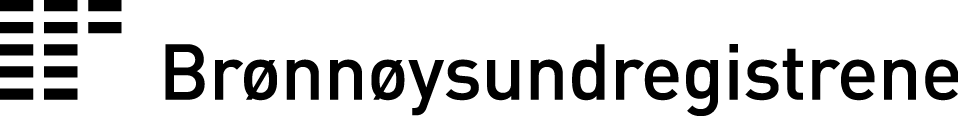 Informasjonsforvaltning i Tilda
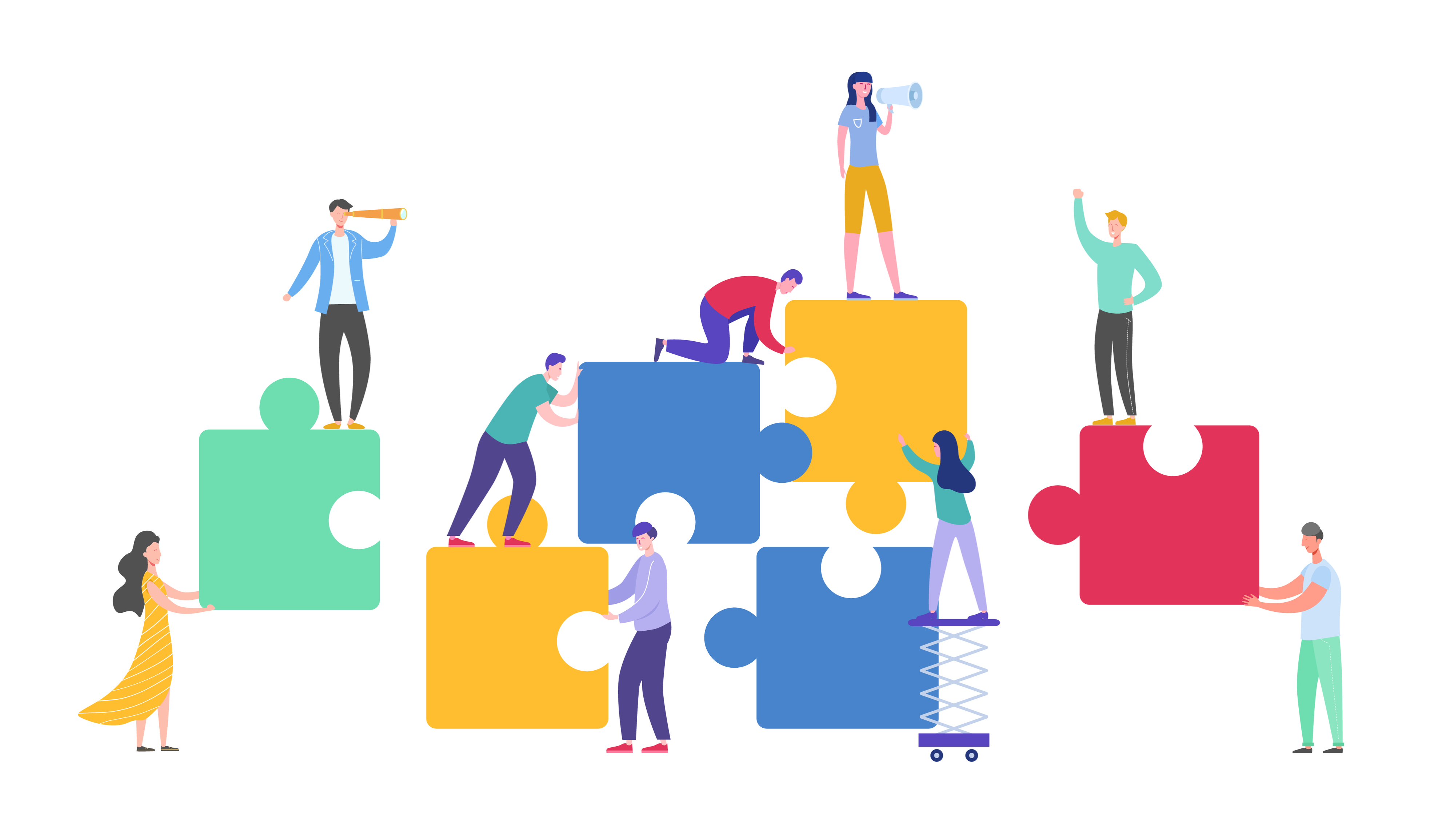 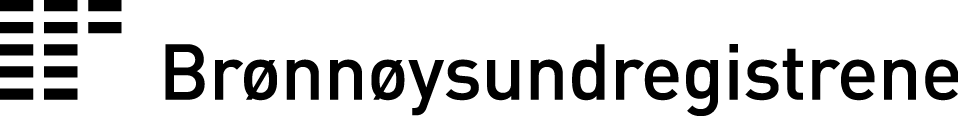 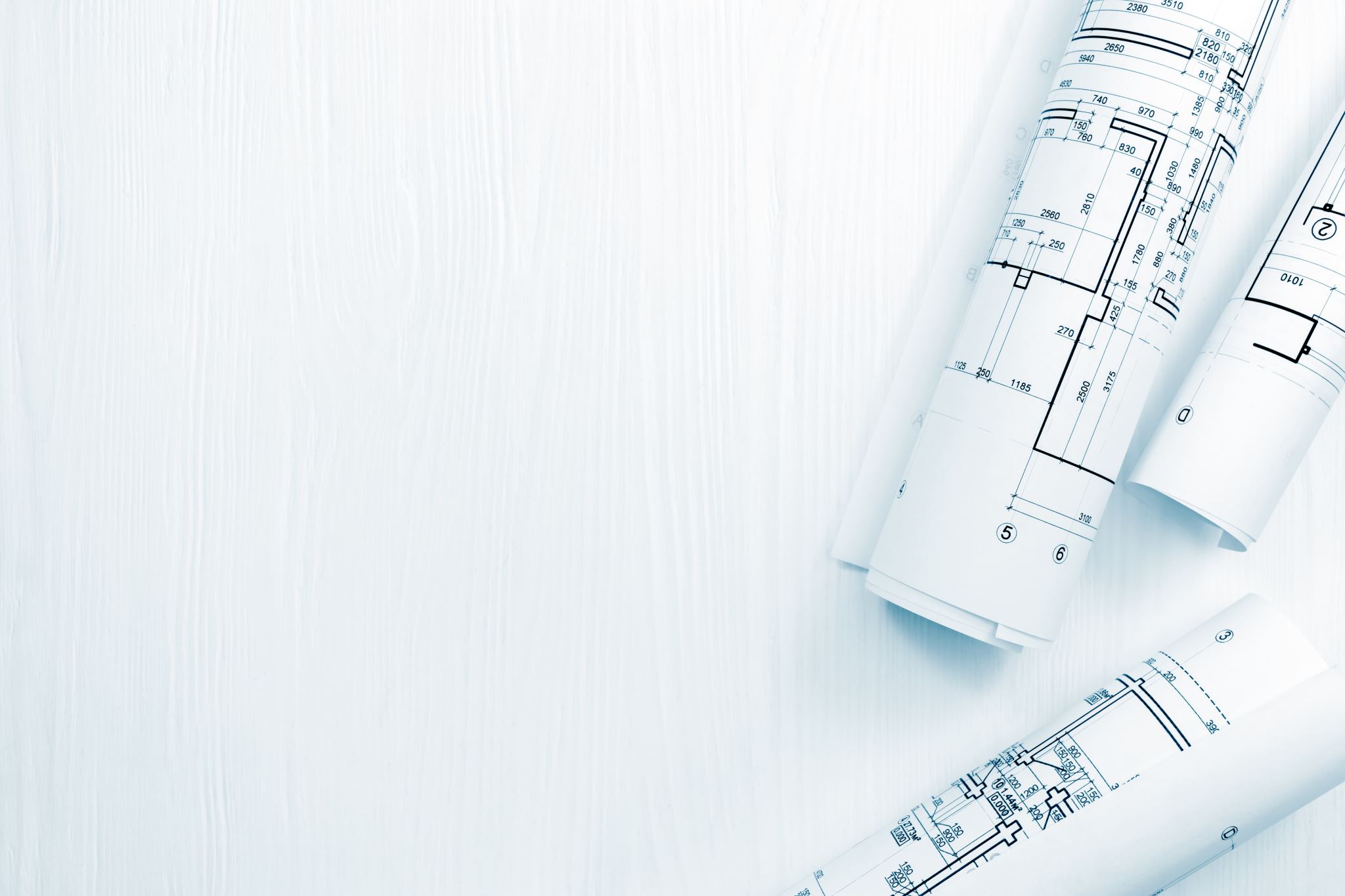 Krav til informasjonsforvaltning i prosjektet
Resultatmål
Det skal være etablert et felles begrepsapparat for de data det er aktuelt å dele og bruke i første omgang.
Aktuelle begreper, API-er, informasjonsmodeller og datasett skal være registrert i Felles datakatalog.
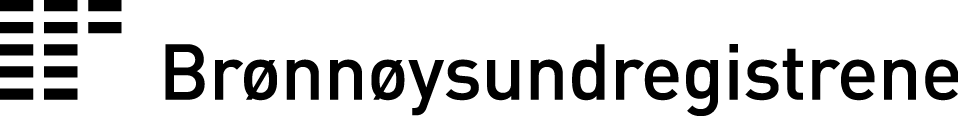 Nasjonal verktøykasse for deling av data supplert med egne rammeverk
Informasjonsforvaltningsmetode i Brønnøysundregistrene
Nasjonal verktøykasse – eksempel –fra ‘dele data’
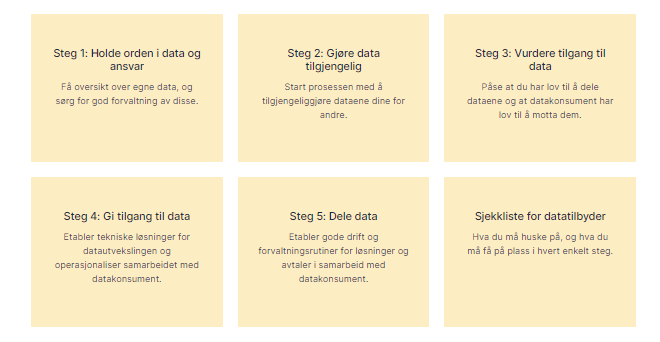 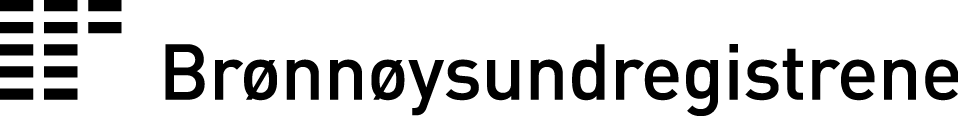 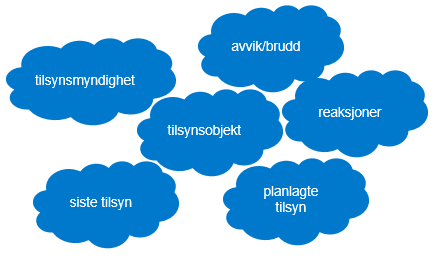 Å begripe begrepene…
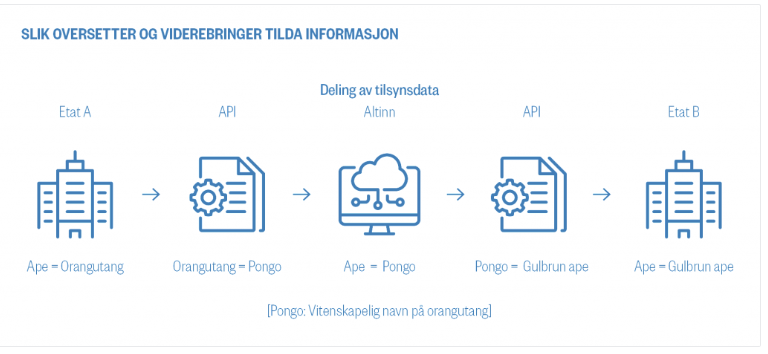 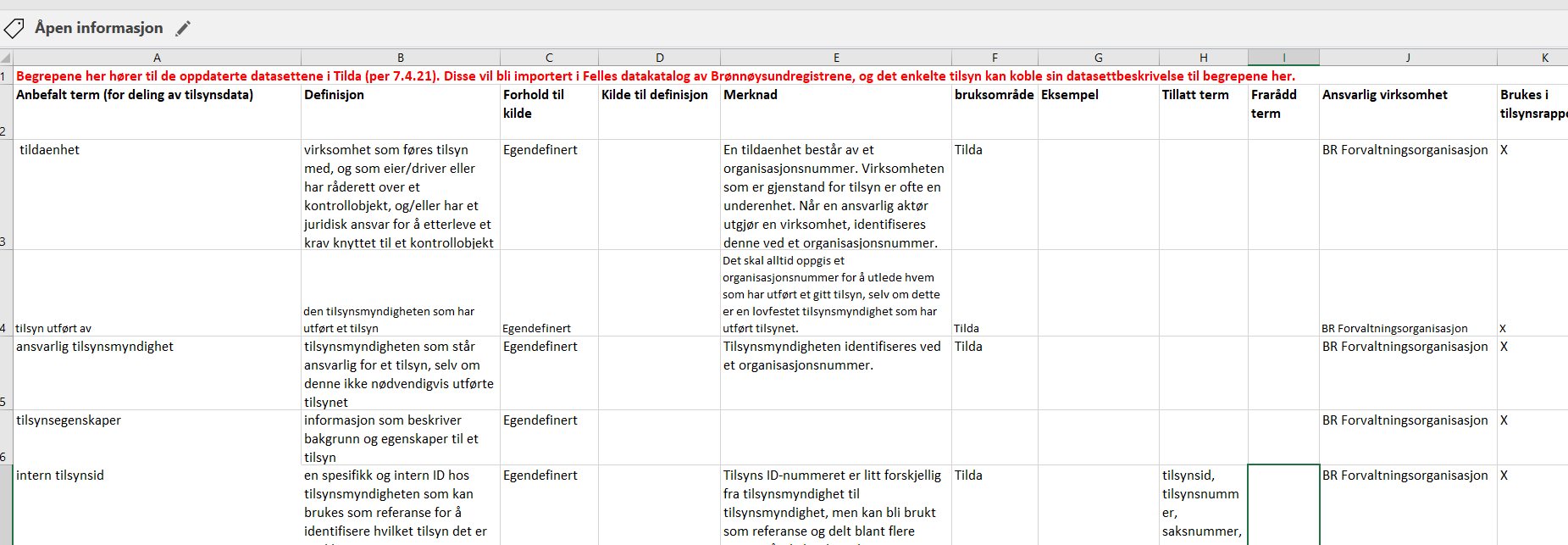 Fra hode til “kode”
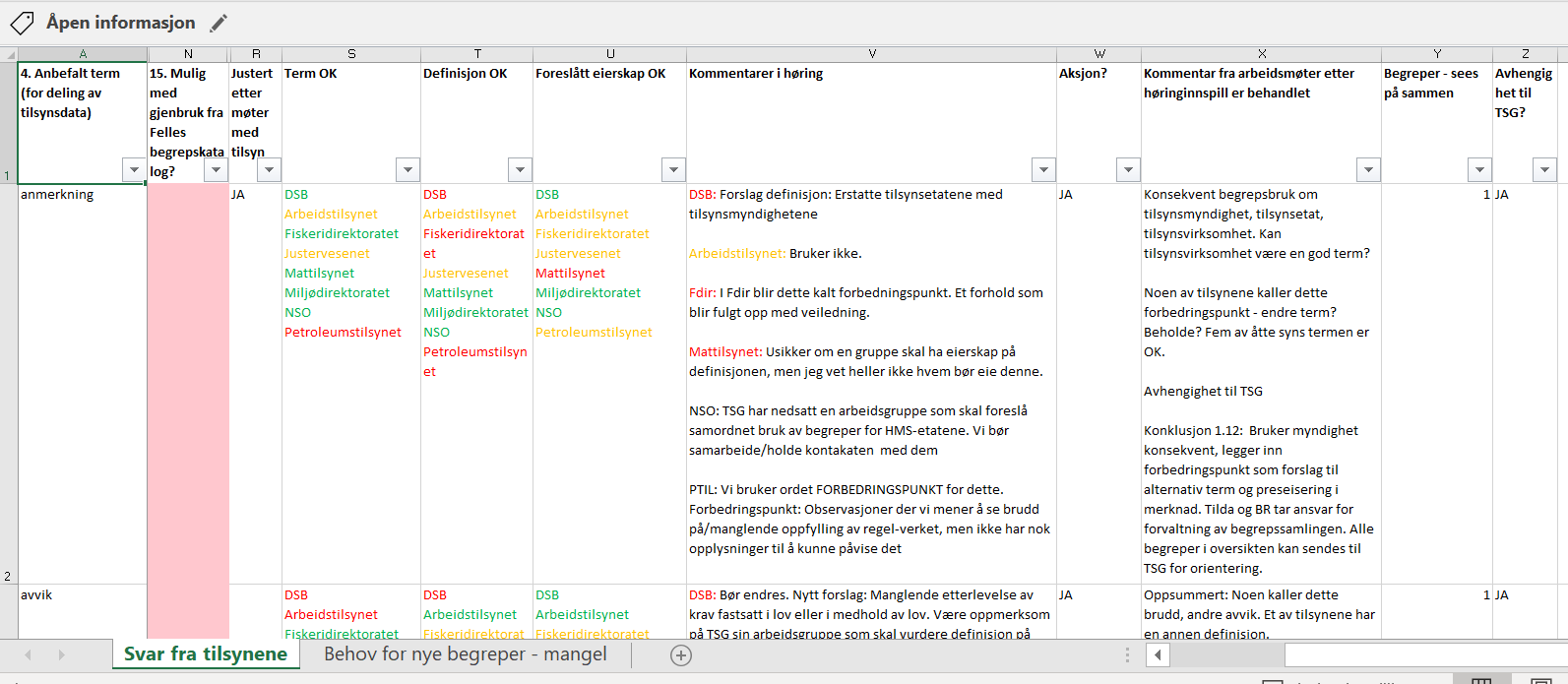 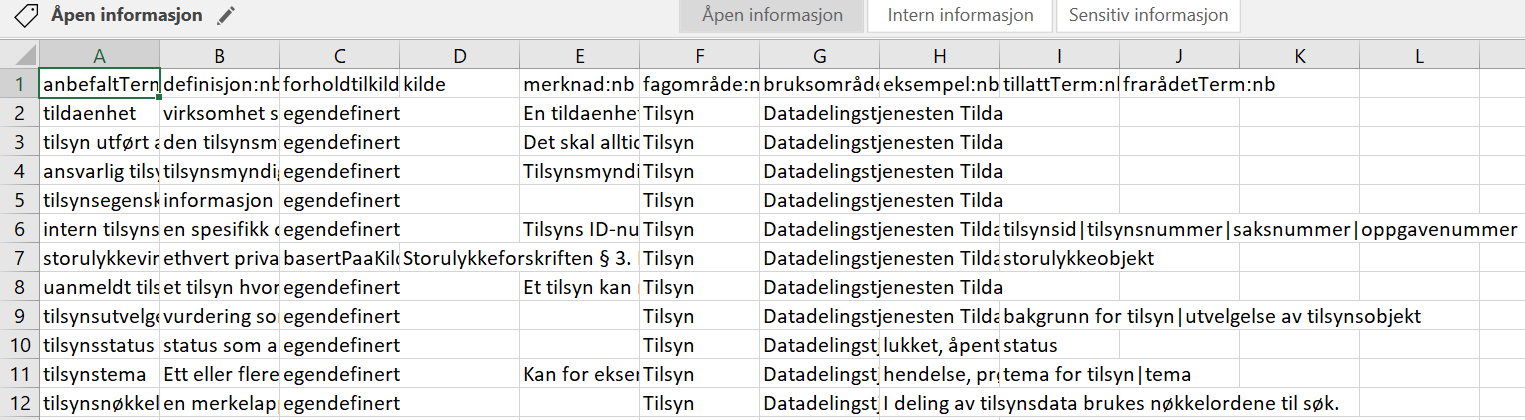 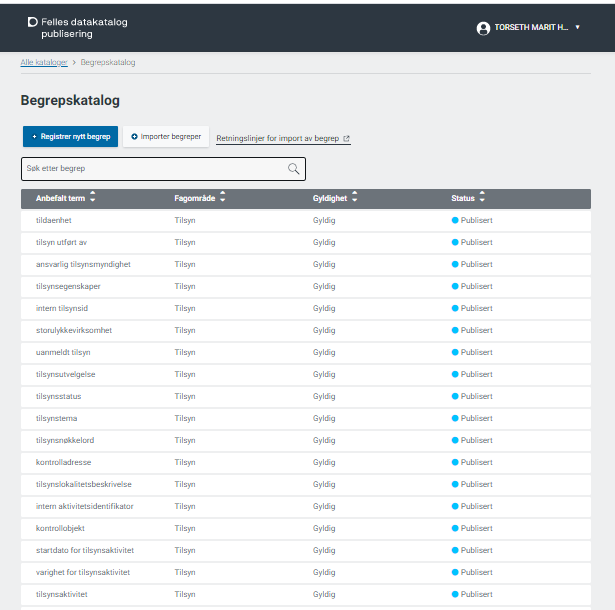 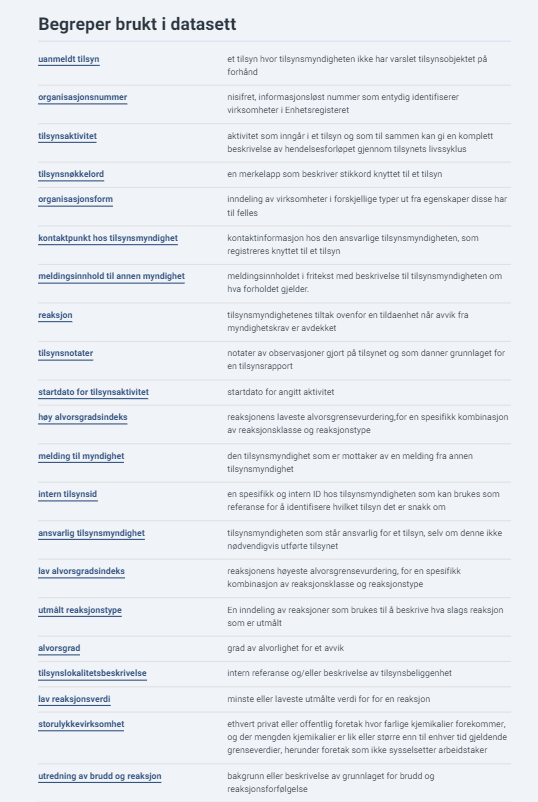 Tildas begrepsapparat inn i Felles datakatalog
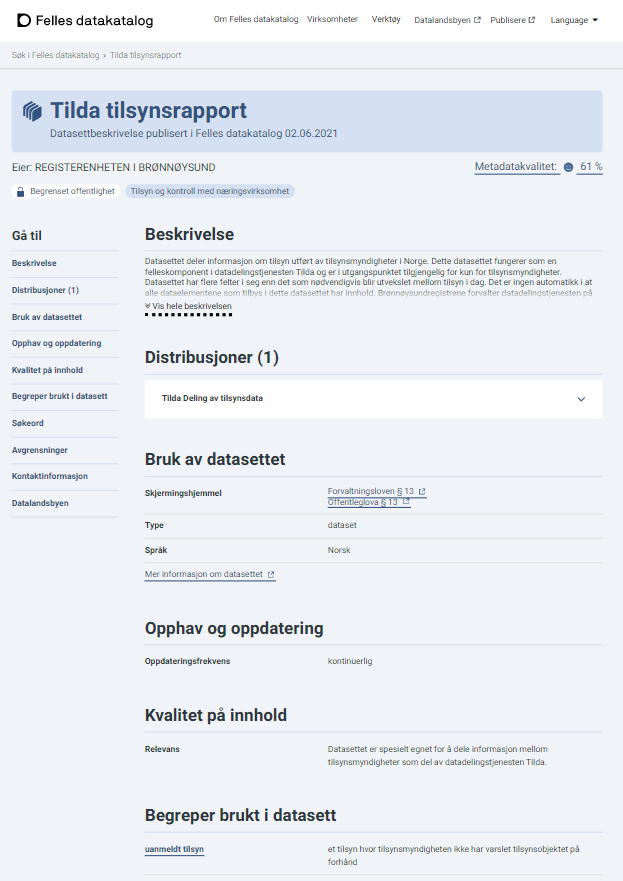 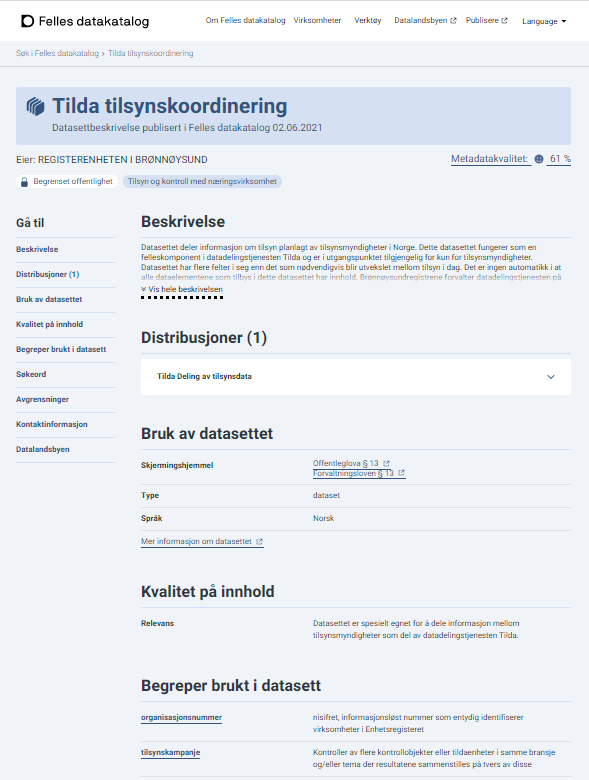 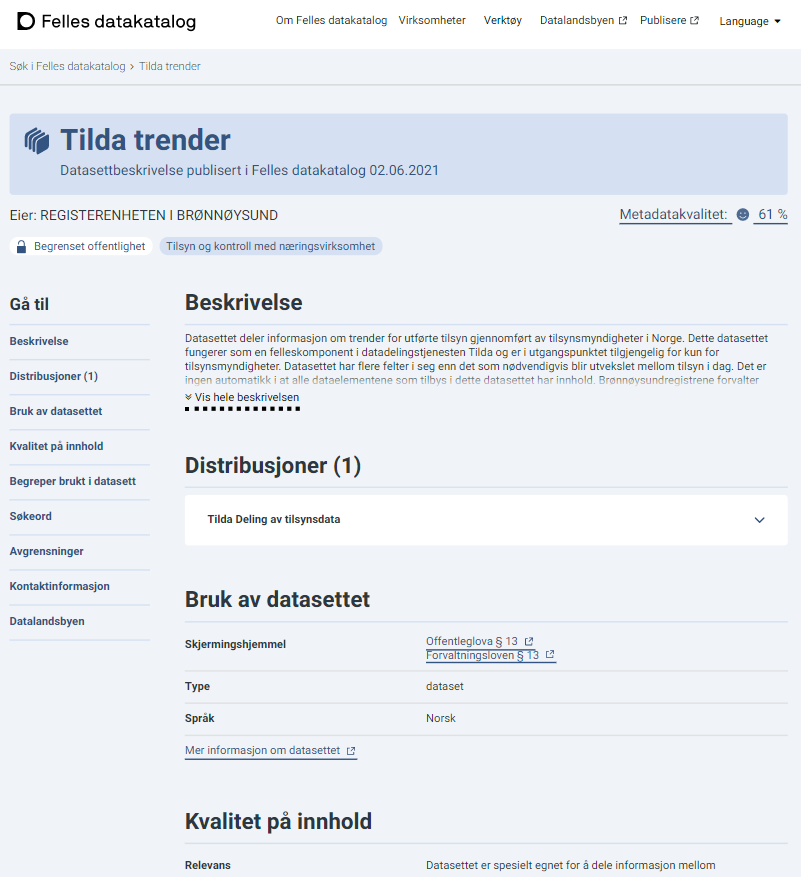 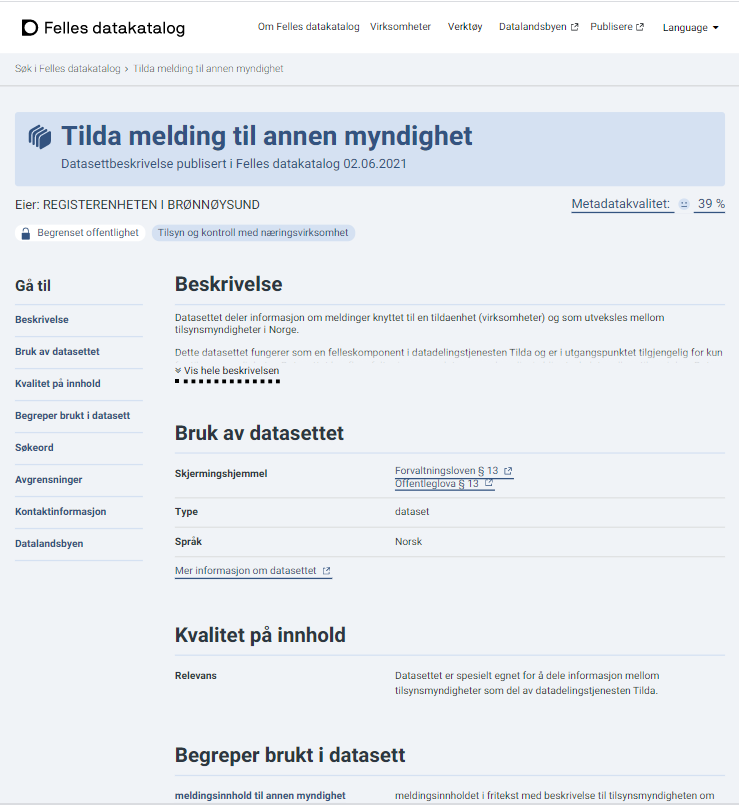 16
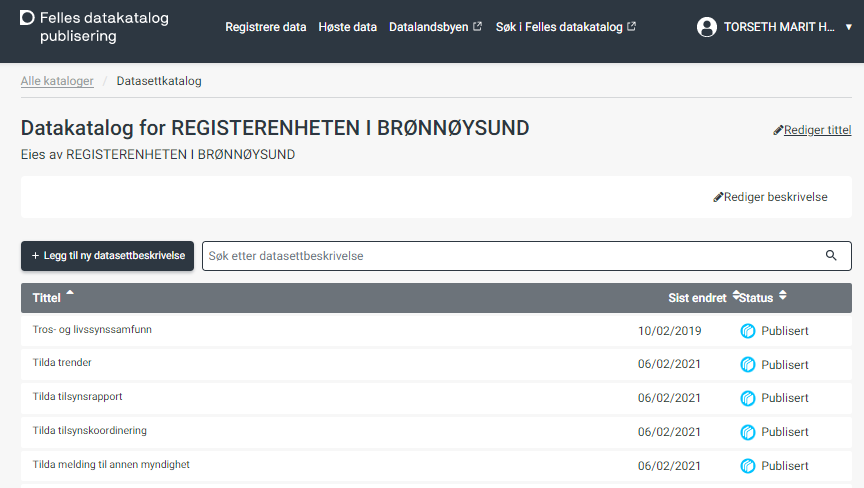 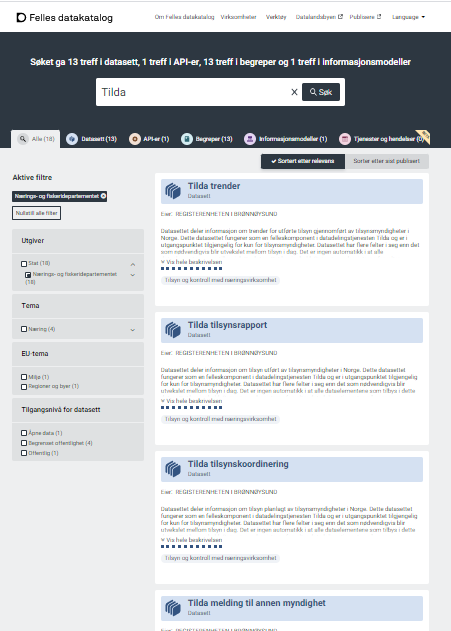 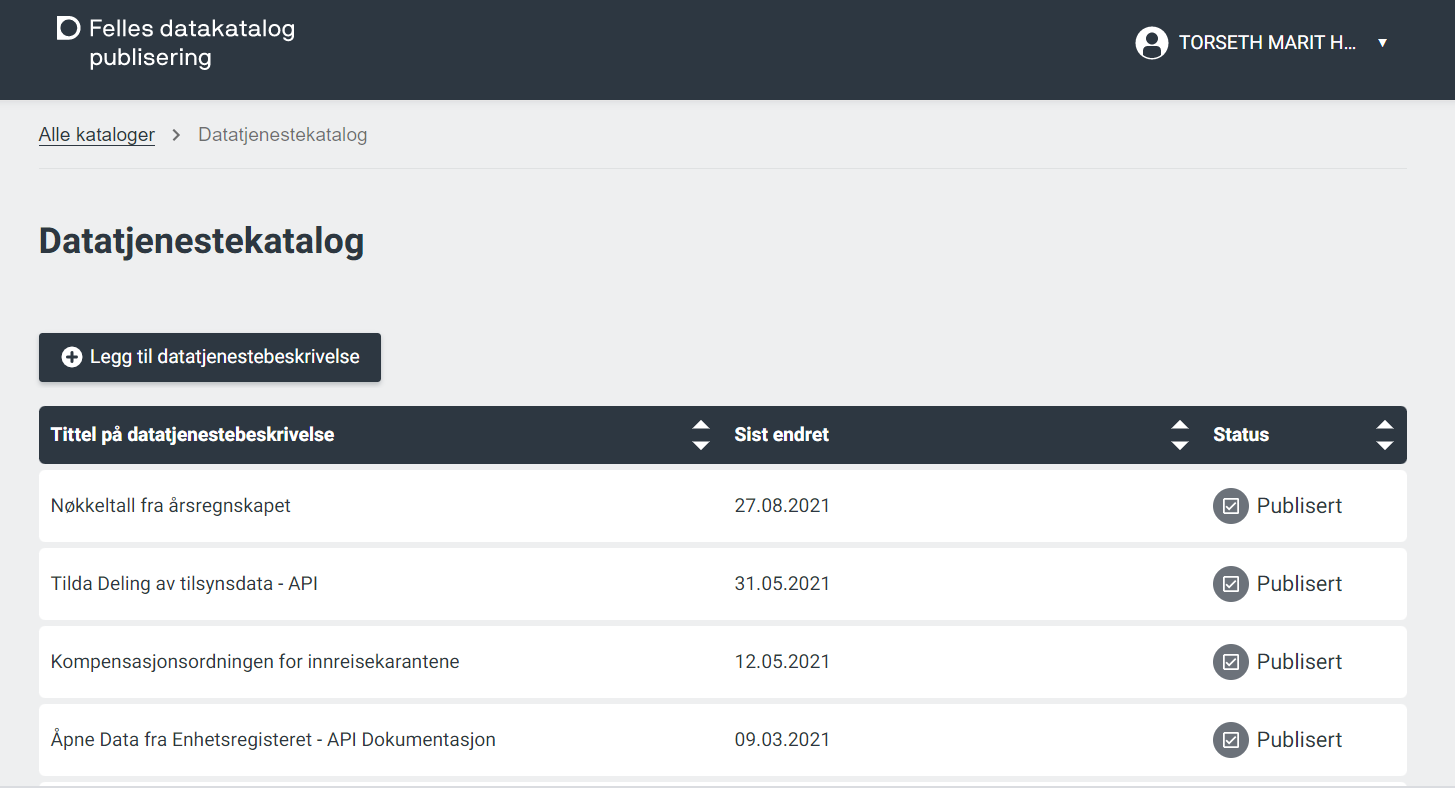 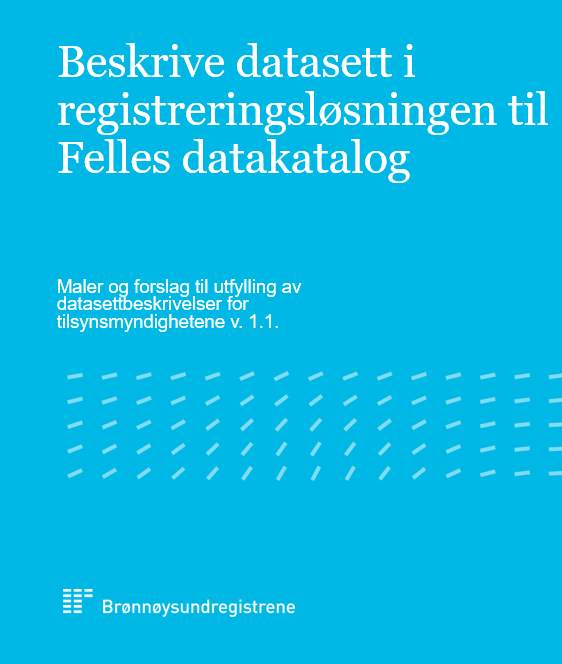 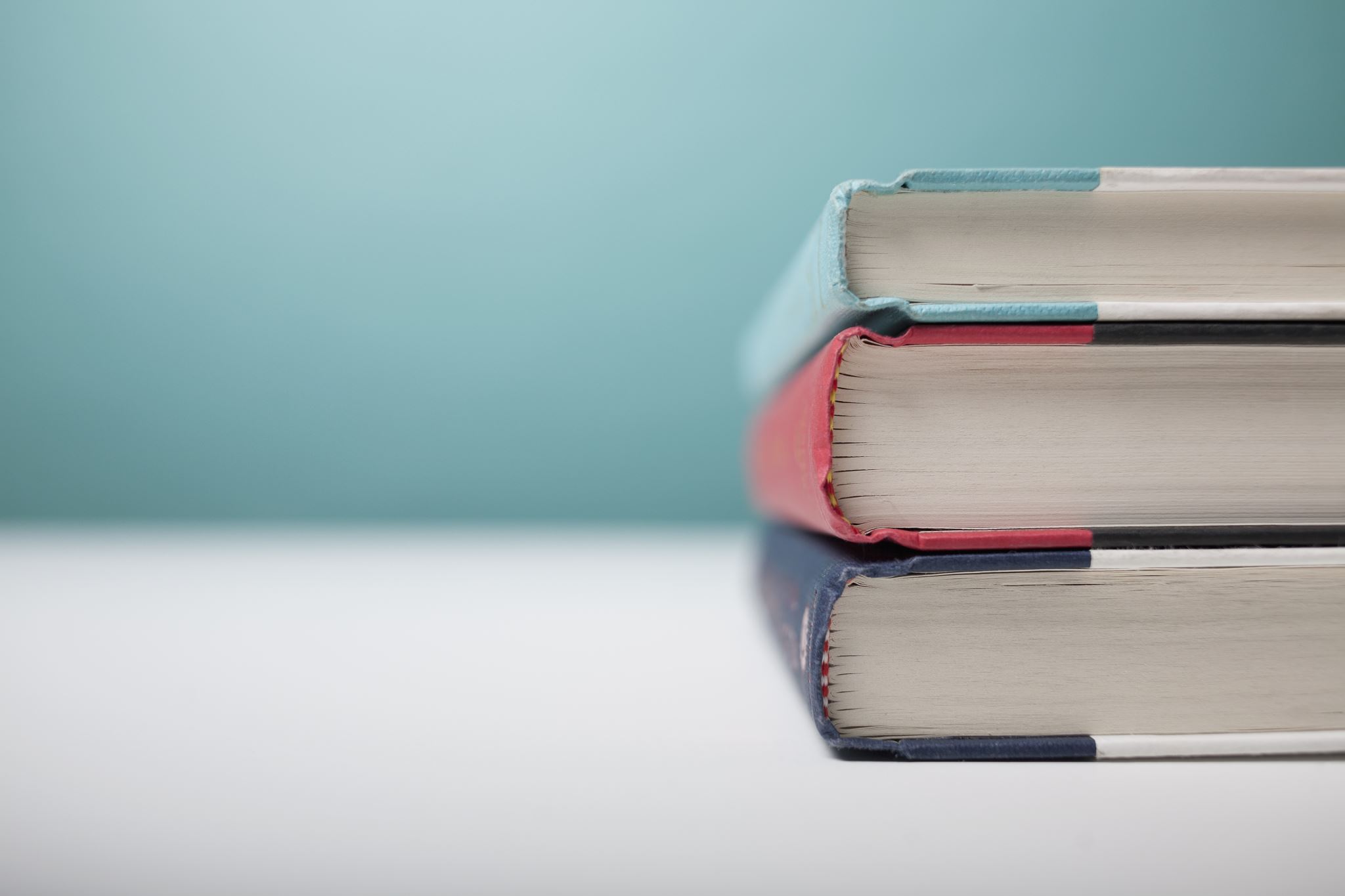 Hva lærte vi?
Viktigheten av en felles intro, kick off – og av å møtes fysisk!
… men vi får jaggu til endel bra saker remote, og!
Forventninger og ambisjoner vs. MVP
Juridiske avklaringer kan aldri tas tidlig nok
Informasjonsforvaltningsrammeverk og verktøy burde promoteres mer og være en del av opplæringen til alle som skal jobbe med deling av data!
Hvor står vi nå?
Datadelingstjenesten er lansert og tre tilsynsmyndigheter har koblet seg på
Begreper, datasett og APIer er dokumentert i FDK fra forvaltningsorganisasjonen og én tilsynsmyndighet
Forvaltningsorganisasjon med arbeidsgruppe er oppe og går
Sikter på å dele personopplysninger først i versjon 2 av tjenesten – jobber med å få på plass hjemler
Takk for meg!
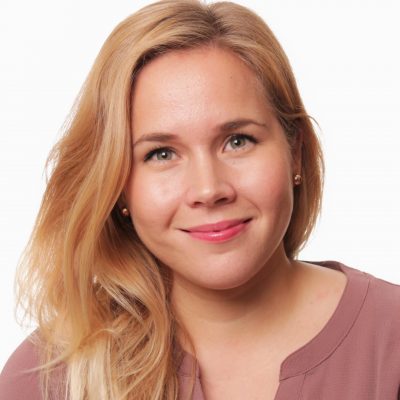 Les mer her:
https://www.brreg.no/offentlig-sektor/tilda/

https://wiki.brreg.no/display/TDTD/Deling+av+tilsynsdata+-+Tilda

https://altinn.github.io/docs/utviklingsguider/data.altinn.no/tjenester/tilsynsdata/
Marit Holm Torseth
Seniorrådgiver
Avdeling Forretningsutvikling
Seksjon Datadrevet utvikling
M: 992 55 998
mto@brreg.no